Optimistic Hybrid Analysis:

Accelerating Dynamic Analysis through Predicated Static Analysis
David Devecsery,  Peter Chen,  Jason Flinn,  Satish Narayanasamy
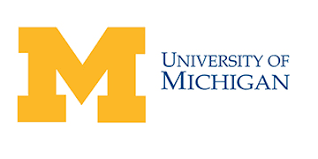 [Speaker Notes: Do you know what software’s doing
	We’d like to think X…
	We Really Don’t know!

Its <time>; do you know what your software is doing?



Sure, you know what its supposed to be doing… email, webpage, etc, but do you actually know what its doing?  Is it <vuln>?

Unfortunately, today’s SW runs almost completely unmonitored, so the software on your computer, could be doing any of these things, and as we’ve seen time and time again, the results of these behaviors are disasterous.]
Systems Today are Unsafe
Runtime systems are largely unmonitored.
Consequently they can misbehave to catastrophic effect
Ideal World
Reality
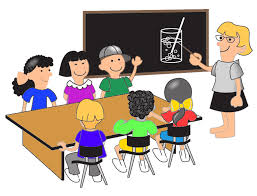 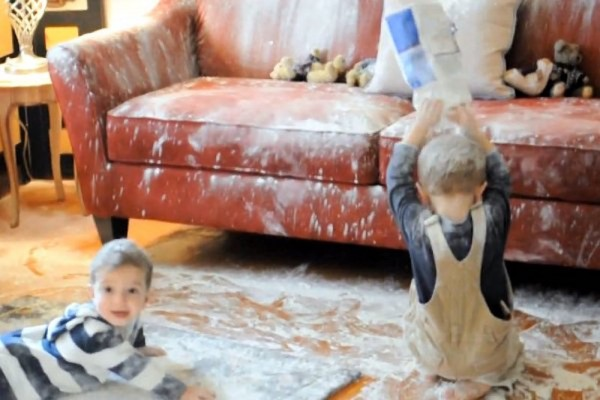 David Devecsery
2
Unmonitored Software is Dangerous
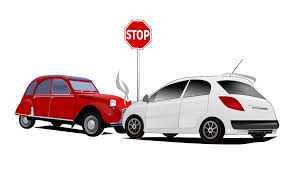 1 Billion accounts 209,000 credit cards
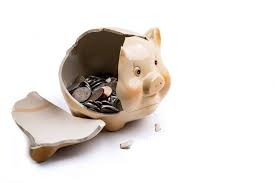 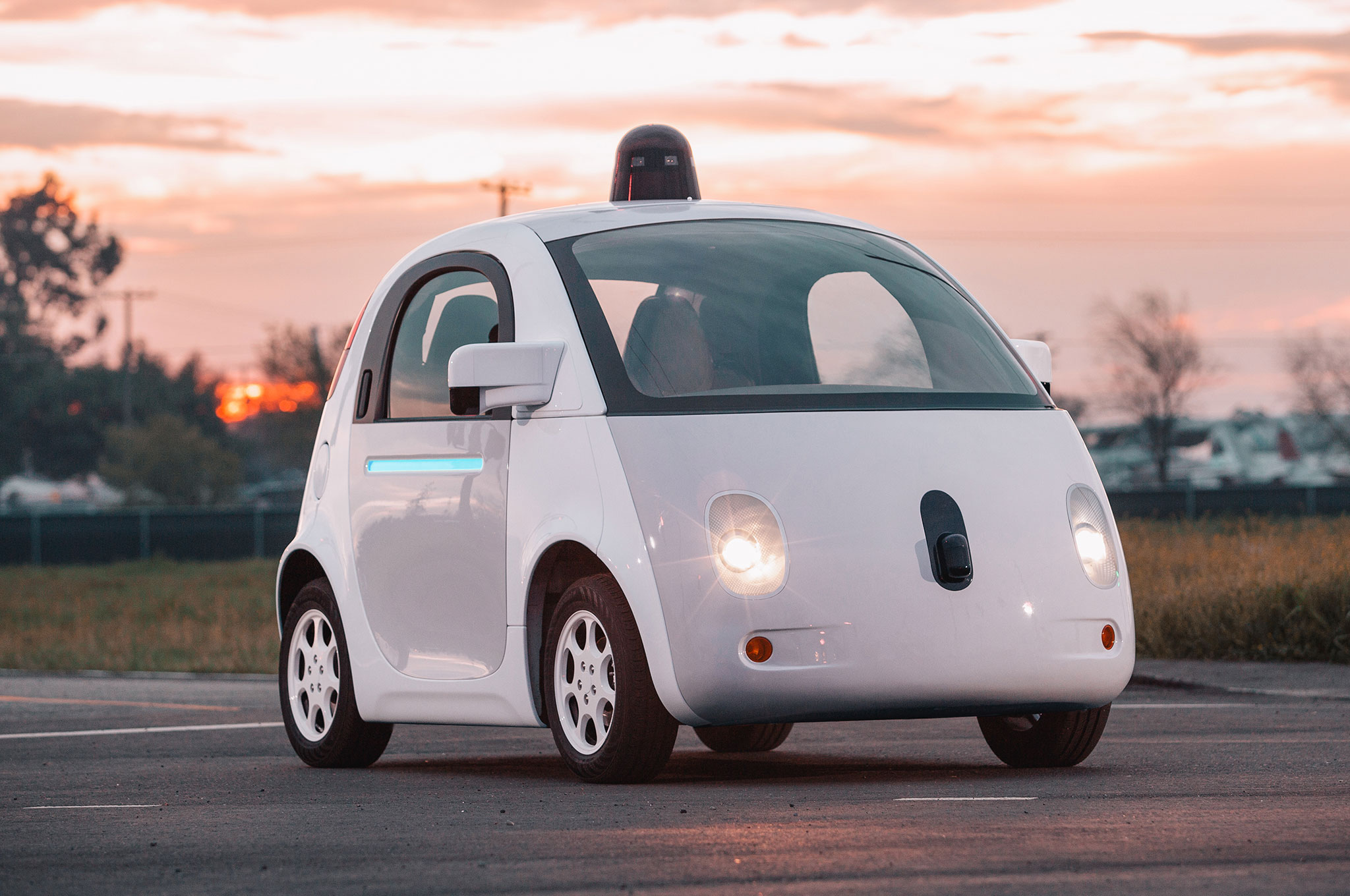 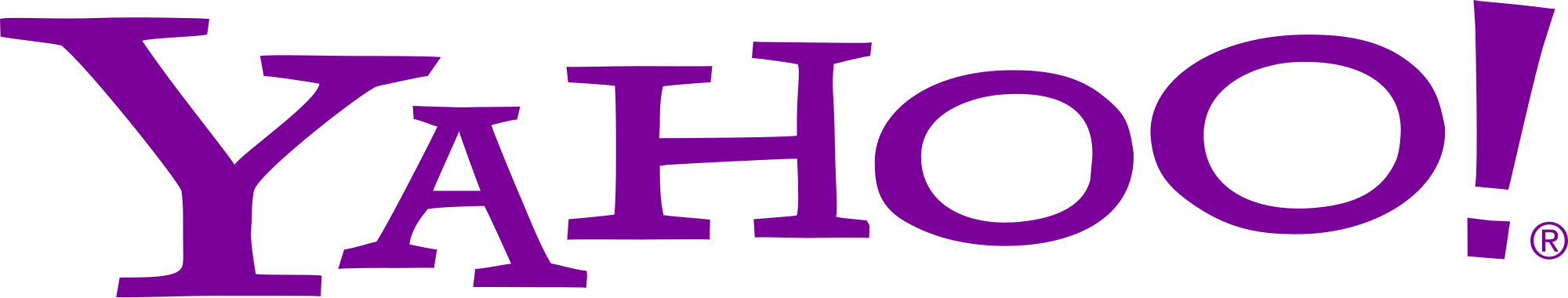 Therac-25
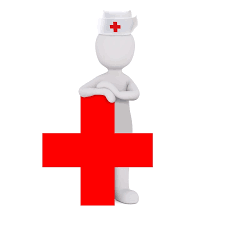 Transportation
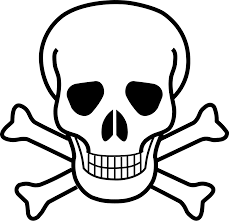 Banking
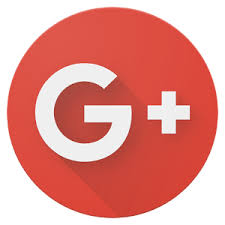 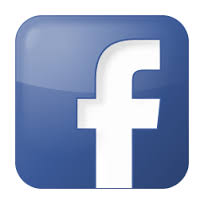 Medical
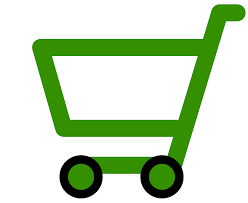 143,000,000 users data leaked
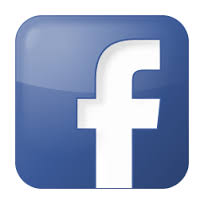 Users Dial 911
Internet traffic drop 40%
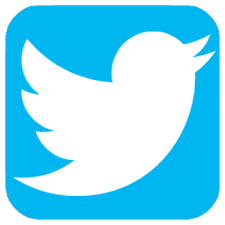 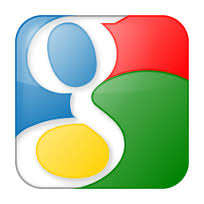 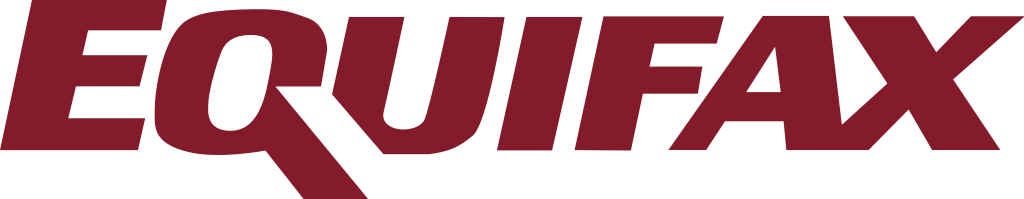 Social Networking
Shopping
David Devecsery
3
Data-race Detection
At Runtime: Monitor every single memory access
This is called dynamic data-race detection
Why didn’t the Therac-25 use data-race detection?
Execution
Therac-25
+ check()
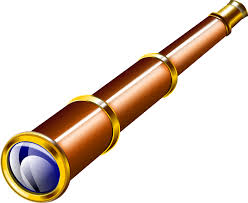 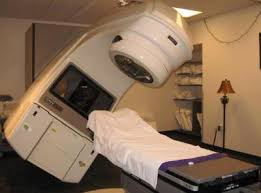 + check()
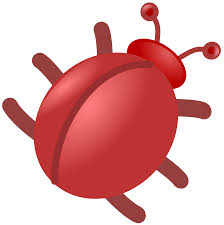 + check()
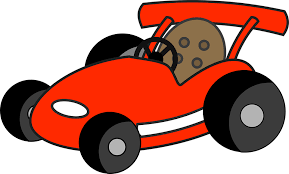 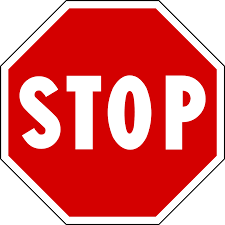 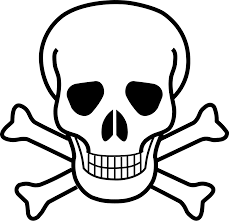 + check()
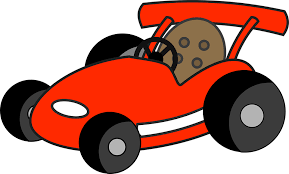 + check()
David Devecsery
4
But, Fine-Grained Monitoring is Slow
Instruments most instructions
Causes order-of-magnitude overheads!
Analysis
Cost
Execution
ThreadSanitizer ~23x
  [Serebryany et al.]
FastTrack ~10x
  [Flanagan et al.]
Baseline Runtime
+ check()
+ check()
+ check()
+ check()
+ check()
David Devecsery
5
[Speaker Notes: Transition: Let me give you two examples.]
Fine-Grained Analysis is Slow
Problem: We need program monitors, but fine-grained analysis is slow!
I claim: Fine-grained analysis is not inherently slow.
Analysis
Cost
Execution
Baseline Runtime
+ check()
+ check()
+ check()
+ check()
+ check()
David Devecsery
6
Many Analysis Checks are Unnecessary
Observe: By analyzing code, we can prove some misbehaviors are impossible
Then remove unneeded checks
Known as:
Hybrid Analysis
Analysis
Cost
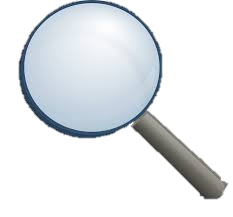 Execution
Baseline Runtime
Code
+ check()
+ check()
+ check()
+ check()
+ check()
David Devecsery
7
Many Analysis Checks are Unnecessary
Observe: By looking at code, we can prove some misbehaviors are impossible
Then remove unneeded checks
Execution
Baseline Runtime
+ check()
+ check()
Static Analysis
Sound
+ check()
+ check()
+ check()
Analysis
Cost
David Devecsery
8
[Speaker Notes: Point out on slide that this is ideal]
Sound Whole Program Analysis is Overly Conservative
Known hard problems
Reachable – All reachable 
                       program states
Sound – Over-approximation 
                      used by analysis
Complex language features
Undecidable problems
Sound
Reachable
David Devecsery
9
[Speaker Notes: Define program state:  State of variables, function callstack

“The way program analysis deals with these problems, is to overapproximate the state” – Over-approximation is both needed and harmful

Sound -> Sound Approximation

Talking Points:
    Can Consider more states
    As it gets larger, its harder to prove absence of errors]
Static analysis is inefficient
Sound static analysis over-approximates to retain soundness
How can we create a more efficient static analysis?
Do I need to check if this is a race?
No, its not racy!
Maybe!
Analysis
Cost
Execution
Baseline Runtime
+ check()
Sound Static Analysis
+ check()
Reachable
+ check()
+ check()
Analysis
Cost
+ check()
David Devecsery
10
[Speaker Notes: Add description/overview of my work here.   I need a roadmap.]
Preview: Optimistic Hybrid Analysis
2) Use speculative execution to retain soundness
1) Replace sound static analysis with unsound static analysis
Execution
Analysis
Cost
Baseline Runtime
+ check()
Sound Static Analysis
Predicated
+ check()
Reachable
+ check()
Spec. Checks
+ check()
Analysis
Cost
+ check()
David Devecsery
11
[Speaker Notes: Insert overview slide, b/c this is state today.]
Outline
Motivation / vision
Background
Predicated static analysis
Optimistic hybrid analysis
Profiling
Predicated static analysis
Speculative dynamic analysis
Example predicate
Evaluation
Race detection (OptFT)
Program slicing (OptSlice)
David Devecsery
12
Most Reachable States are Never Reached
The vast majority of executions only visit a small set of states
If we’re not using many states, why analyze them?
Reachable – All reachable 
         program states
    Sound – Over-approximation 
              used by analysis
Sound
Reachable
– An execution
C
David Devecsery
13
Key Insight
Insight: To optimize a dynamic analysis we only need our analysis to be correct for the states we’re actually going to visit during execution
David Devecsery
14
Use Unsound Analysis
If we’re not using many states, why analyze them?
For hybrid analysis, unsound analysis is perfectly fine.
Reachable – All reachable 
         program states
    Sound – Over-approximation 
              used by analysis
Sound
Reachable
Unsound
– An execution
Unsound – Unsound static analysis
David Devecsery
15
[Speaker Notes: OPTIMISTIC STATIC ANALSSIS CHANGE]
Using unsound static analysis
Execution
Analysis
Cost
Baseline Runtime
+ check()
Sound Static Analysis
+ check()
Reachable
Unsound
+ check()
+ check()
Analysis
Cost
+ check()
David Devecsery
16
[Speaker Notes: Unsound static analysis removes more checks bullet?]
Using unsound static analysis
How unsound can our analysis be?
Execution
Baseline Runtime
1) Needs to be correct in the common case
+ check()
+ check()
Reachable
Unsound
+ check()
2) Know when we are running unanalyzed states
+ check()
Analysis
Cost
+ check()
David Devecsery
17
[Speaker Notes: Try switching order on limits?]
Predicated Static Analysis
Predicated Static Analysis – unsound analysis
Start with a sound static analysis
Assume additional predicates which may or may not be true
As long as predicates are true, we’re within analyzed states
Reachable
Predicated
 Static Analysis
Sound Static Analysis
Predicates
Reachable
David Devecsery
18
[Speaker Notes: Fix this slide, we can learn invariants many ways…]
Predicated Static Analysis
Requirements:
1) Needs to be correct in the common case
2) Know when we are running unanalyzed states
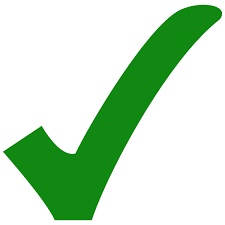 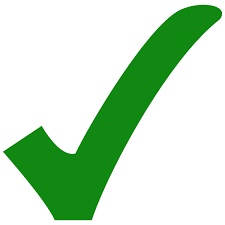 Insight: Some things that are difficult to prove statically are simple to observe dynamically.
If our predicates are observed in common executions, analysis will target common states
We can identify if an execution leaves analyzed states by monitoring predicates at runtime
Predicated
Predicates
Reachable
David Devecsery
19
[Speaker Notes: Fix this slide, we can learn invariants many ways…]
You may have been wondering
What happens if an execution falls outside of our analyzed state sets?
Use dynamic runtime to recover, and retain sound analysis
Predicated
Reachable
David Devecsery
20
[Speaker Notes: OPTIMISTIC STATIC ANALSSIS CHANGE]
Maintaining soundness of dynamic analysis
Verify our predicates hold true dynamically.
Execution
Baseline Runtime
+ check()
+ check()
Reachable
Predicated
+ check()
Pred. Checks
+ check()
Analysis
Cost
+ check()
David Devecsery
21
[Speaker Notes: SAY: Predicate checks are cheaper than the checks we’ve removed. – More time, slower transition to next slide, “we have bounded unsoundness…”]
Speculation and Recovery
If execution outside Predicated, speculation checks fail.
We roll-back and re-execute
with conservative analysis
What about executions outside of our analyzed state set?
Fast in the common case,
still correct in uncommon
Analysis
Cost
Execution
Baseline Runtime
Baseline Runtime
+ check()
+ check()
Reachable
Predicated
+ check()
Pred. Checks
+ check()
Analysis
Cost
+ check()
David Devecsery
22
[Speaker Notes: Talking Points:
    Conservative analysis was what old analysis used, so its really not that bad.]
Optimistic Hybrid Analysis
2
Predicated Static Analysis
1
Profiling
3
Speculative Dynamic Analysis
Binary +
Profiling
Predicated
Reachable
Dynamic Checks
Predicate Checks
David Devecsery
23
Outline
Motivation / vision
Background
Predicated static analysis
Optimistic hybrid analysis
Profiling
Predicated static analysis
Speculative dynamic analysis
Example predicate
Evaluation
Race detection (OptFT)
Program slicing (OptSlice)
David Devecsery
24
Example Predicate: Likely Unreachable Code (LUC)
Identifies code that is unlikely to be executed
Think of as “likely dead code elimination”
if (getyear() > 1980) {
	a = foo
} else {
	a = bar
}
Likely Unused Code
David Devecsery
25
Profiling: Likely Unreachable Code
Code
Profiling Results
Thread 1
Thread 2
a = new()
Profile:
Find Unused Instructions
a = null
a.foo()
David Devecsery
26
Predicated Analysis: LUC
Reduce checks using instruction counts
Because Thread 2 doesn’t access “a”, We don’t need to monitor it
Code
Profiling shows Unused
Profiling Results
Thread 1
Thread 2
a = new()
check()
Predicated
Reachable
a = null
check()
a.foo()
check()
David Devecsery
27
Predicated Analysis: LUC
Reduce checks using instruction counts
Also: add runtime speculation checks.
Code
Profiling Results
Thread 1
Thread 2
a = new()
check()
Predicated
pred_check()
Reachable
a = null
check()
a.foo()
check()
David Devecsery
28
Outline
Motivation / vision
Background
Predicated static analysis
Optimistic hybrid analysis
Profiling
Predicated static analysis
Speculative dynamic analysis
Example predicate
Evaluation
Race detection (OptFT)
Program slicing (OptSlice)
David Devecsery
29
Evaluation
Two prototypes
OptFT – Fast data-race detector
OptSlice – Dynamic backwards slicer
Use six types of predicates
Likely Unused Code
Likely Callee Sites
Likely Unused Call Contexts
Likely Singleton Threads
Likely Guarding Locks
No Custom Synchronization
David Devecsery
30
[Speaker Notes: Optimistic Hybrid Analysis is a general application, To demonstrate effectiveness I’m going to give you two examples of how to use OHA]
Runtime - OptFT
1.8x Speedup
Vs Trad. Hybrid
Graph
David Devecsery
31
Runtime - OptSlice
On Average:
8.3x Speedup
Graph
David Devecsery
32
Conclusion
Optimistic Hybrid Analysis accelerates analysis
Uses bounded unsoundness to accelerate analysis
No loss of soundness in dynamic results
Two implementations
OptFT – Fastest data-race detector
OptSlice – 8.3x speedup for backward slicing
We’re excited to explore the limits of this technique
David Devecsery
33
[Speaker Notes: As far as we know, OHA is useful for any analysis.]
Questions?
David Devecsery
34